Speech and Music Retrieval
INST 734
Doug Oard
Module 12
Agenda
Music retrieval

Speech retrieval

Interactive speech retrieval
Comparison with Text Retrieval
Detection is harder
Speech recognition errors

Selection is harder
Date and time alone are not very informative

Examination is harder
Linear medium is hard to browse
Arbitrary segments produce unnatural breaks
Competing Demands on the Interface
Query must result in a manageable set
But users prefer simple query interfaces

Selection interface must show several segments
Representations must be compact, but informative

Rapid examination should be possible
But complete access to the recordings is desirable
NPR Online
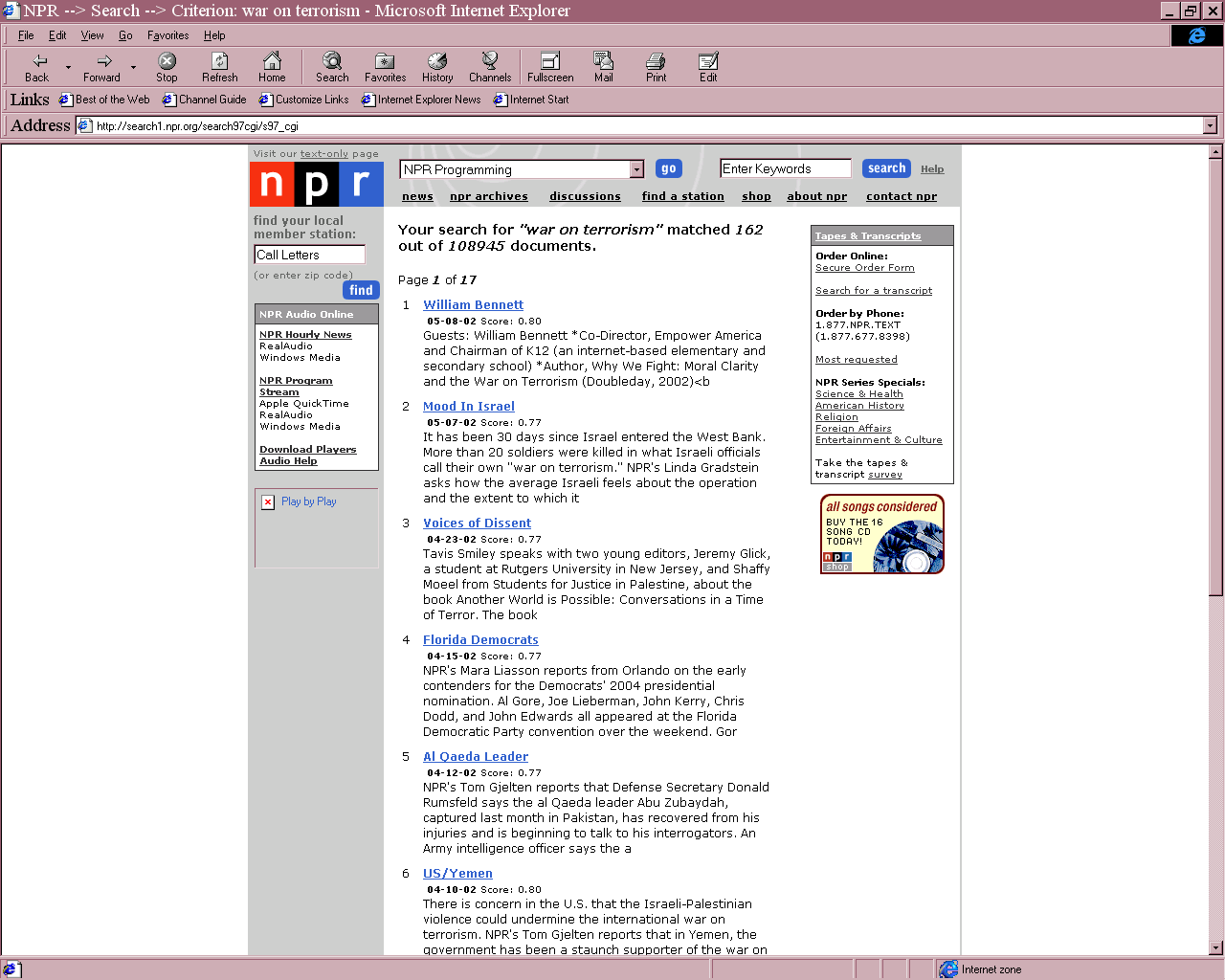 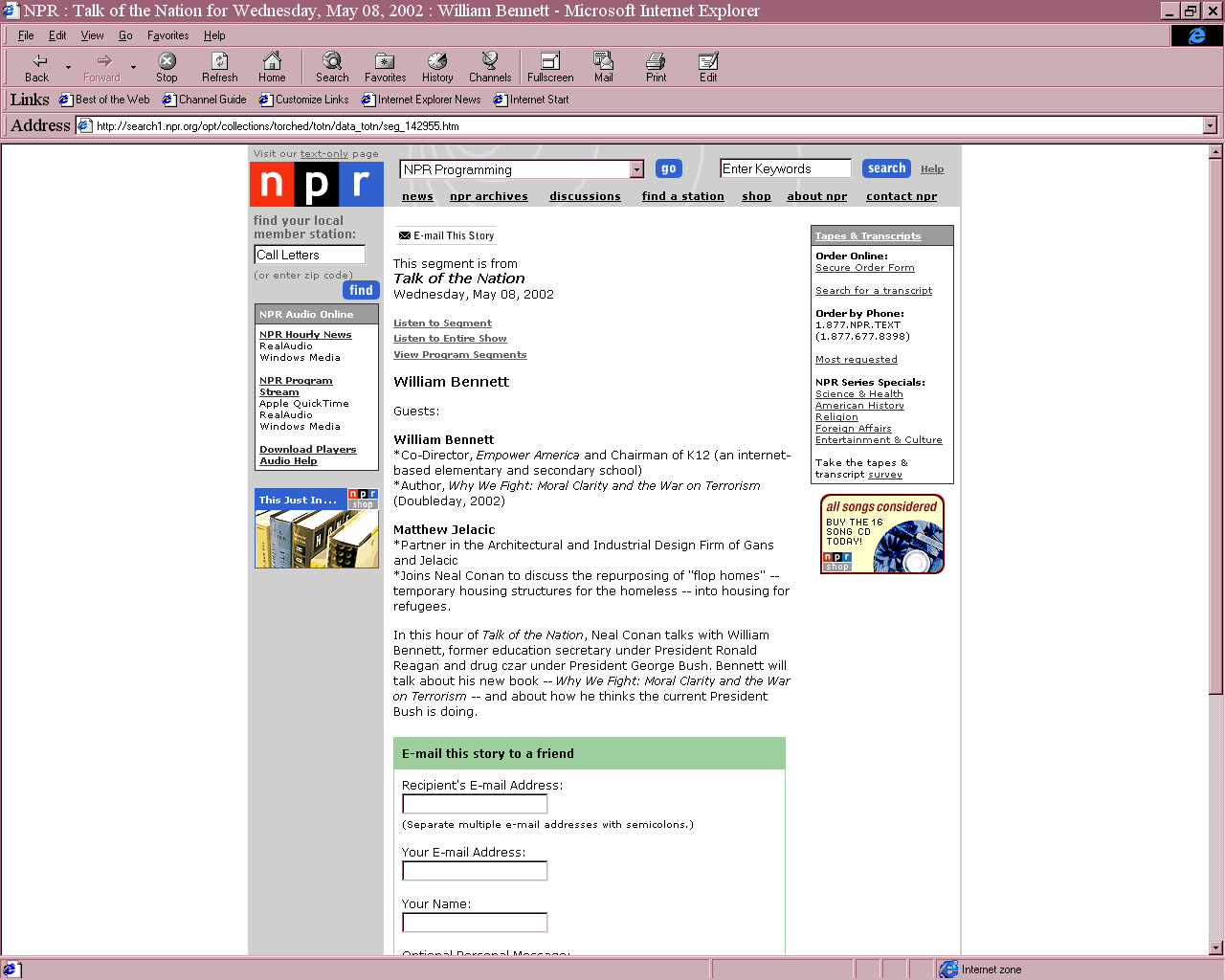 SpeechBot
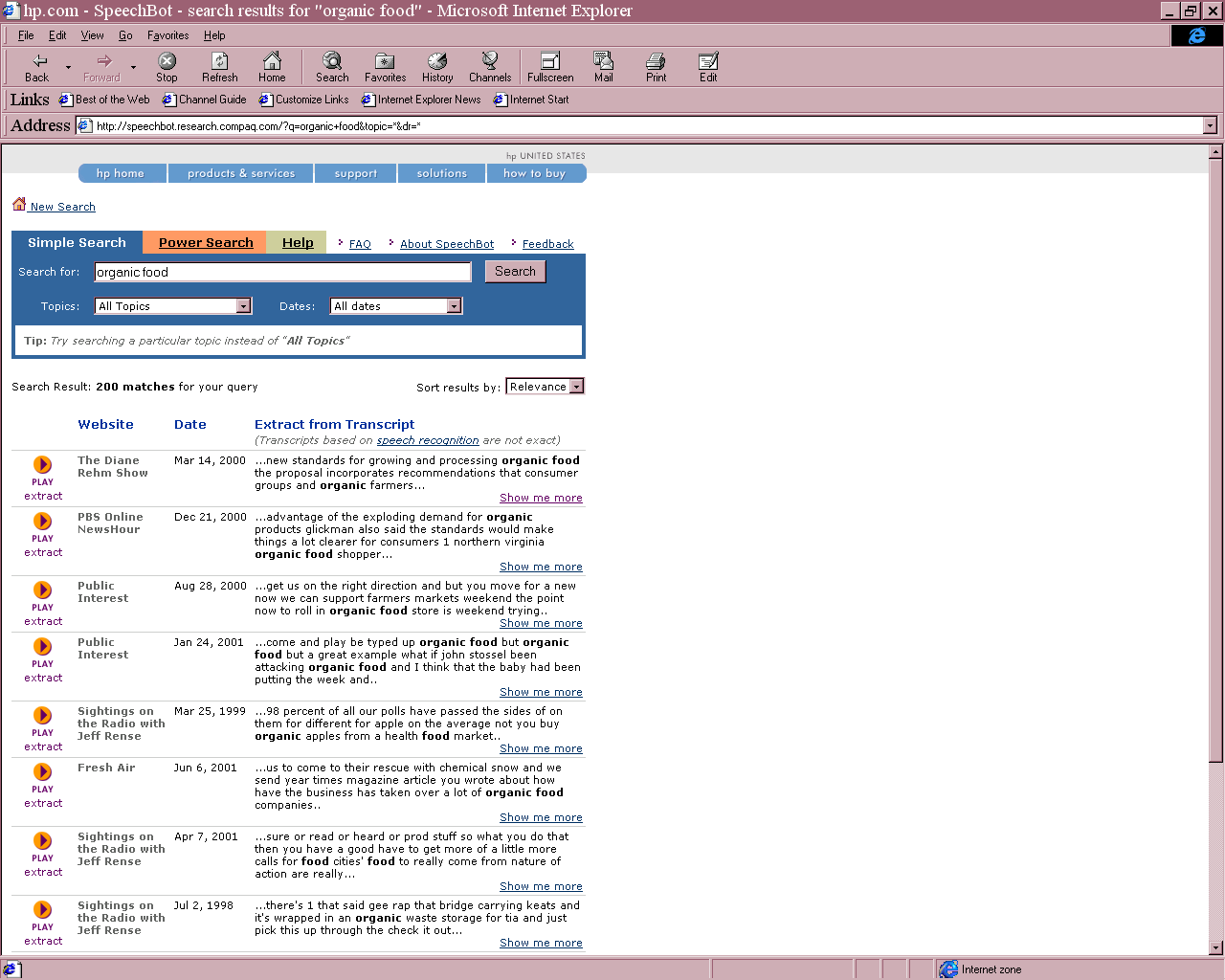 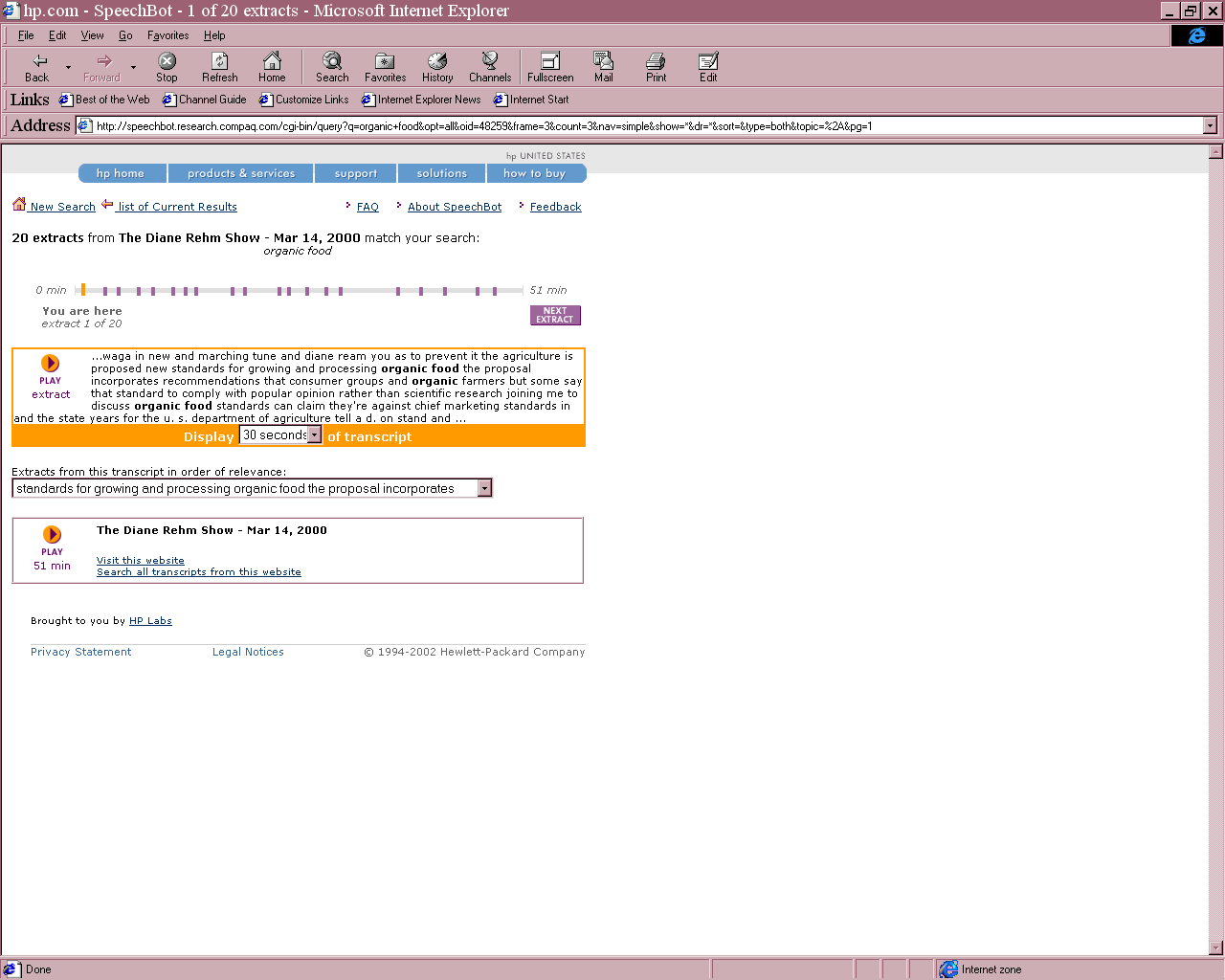 Criterion-Attribute Framework
[Speaker Notes: Date is often associated with query formulation. That is searchers often wanted to limit their search by date.
Program title – Users who were familiar with some program names were often able to tell the ‘type’ of a story by looking at the program title.]
Detectable Speech Features
Content 
Phonemes, one-best word recognition, lattice
Identity 
Speaker identification, speaker segmentation
Language
Language, dialect, accent
Other measurable parameters
Time, duration, channel, environment
Visualizing Turn-Taking
Human Future
Writing and Speech
Human History
Oral Tradition
Writing